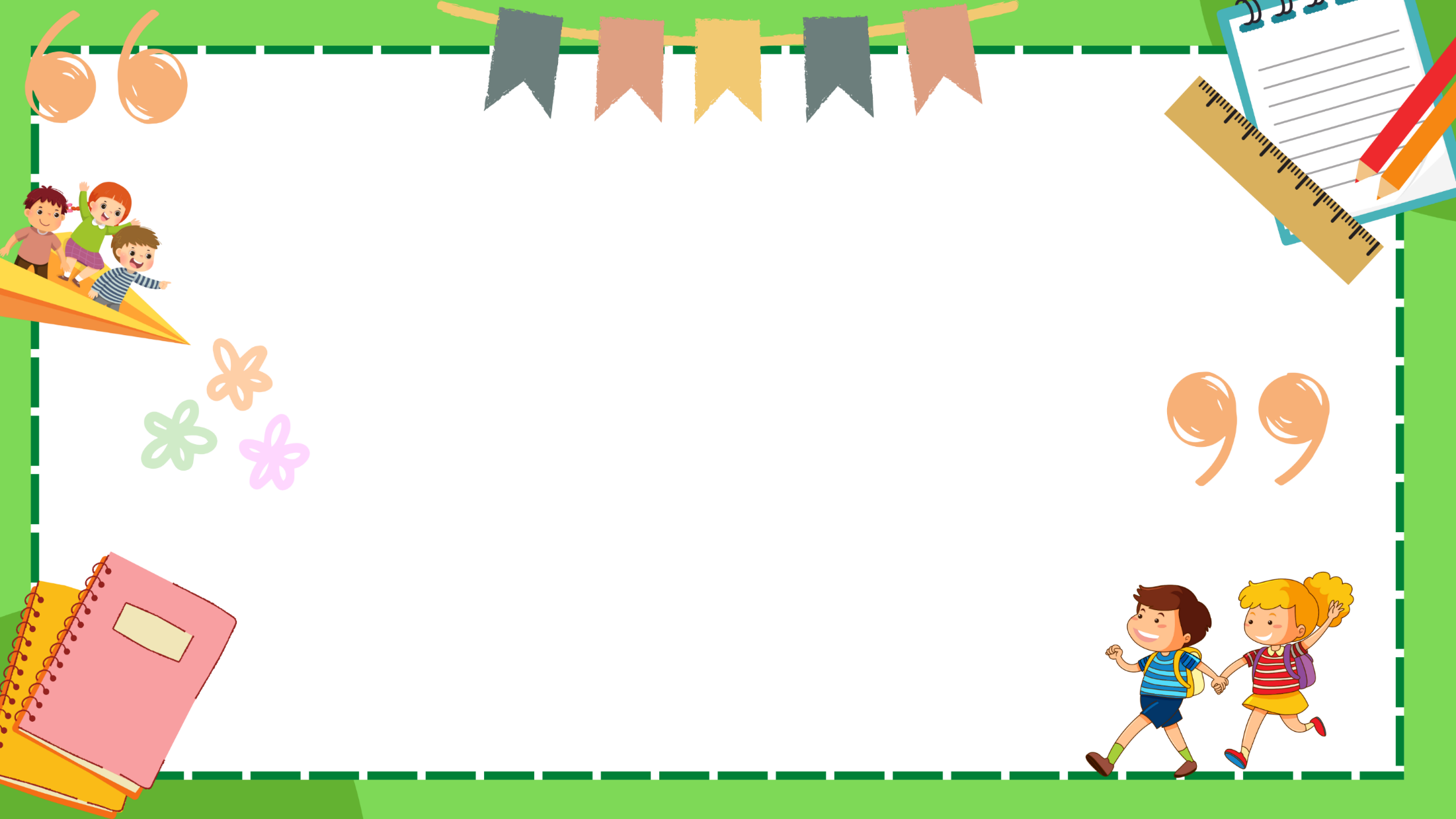 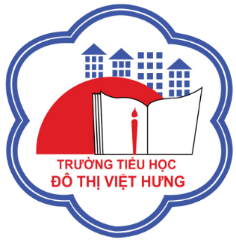 ỦY BAN NHÂN DÂN QUẬN LONG BIÊN
TRƯỜNG TIỂU HỌC ĐÔ THỊ VIỆT HƯNG
BÀI GIẢNG ĐIỆN TỬ
KHỐI 3
MÔN: ĐẠO ĐỨC
2. Trò chơi “ Hỏi nhanh – Đáp đúng”
Em đồng tình bằng cách giơ thẻ chữ trước đáp án của câu trả lời đúng
Câu 1: Em đồng tình với nội dung nào về xử lí bất hoà?
A. Im lặng, không cãi nhau, tạm dừng cuộc nói chuyện.
B. Bình tĩnh, làm rõ nguyên nhân gây ra bất hoà để hiểu nhau, cảm thông và bỏ qua cho nhau.
C. Tranh luận cuối cùng cho ra lẽ xem ai đúng, ai sai.
D. Bảo vệ ý kiến của mình bằng mọi cách
2. Trò chơi “ Hỏi nhanh – Đáp đúng”
Em đồng tình bằng cách giơ thẻ chữ trước đáp án của câu trả lời đúng
Câu 2: Các bạn đã làm gì để xử lí bất hoà?
A. Biết kìm chế tức giận, giữ bình tĩnh nói chuyện và bày tỏ ý kiến của mình. Kết tình bạn chơi với nhau.
B. Kết tình bạn chơi với nhau.
C. Nhờ bạn bè, nhờ anh chị đến giúp.
D. Về bảo bố mẹ
2. Trò chơi “ Hỏi nhanh – Đáp đúng”
Em đồng tình bằng cách giơ thẻ chữ trước đáp án của câu trả lời đúng
Câu 3: Em đồng tình với hành vi nào về quy tắc an toàn giao thông ?
A. Đi xe đạp bỏ hai tay ra khỏi ghi đông
B. Đội mũ bảo hiểm khi tham gia giao thông
C. Trèo qua tường rào ngăn cách trên đường
D. Không mặc áo phao khi ngồi trên thuyền